Бюджет для граждан Темкинского сельского поселения Темкинского района Смоленской области к проекту решения о бюджете на 2023 год и на плановый период 2024-2025 годов
Основные понятия, термины и определения
Бюджет (от старонормандского bougette — кошелёк, сумка, кожаный мешок, мешок с деньгами) — схема доходов и расходов определённого лица (семьи, бизнеса, организации, государства и т. д.), устанавливаемая на определённый период времени, обычно на один год.
Что такое бюджет для граждан?
«Бюджет для граждан»  познакомит вас  с положениями основного финансового документа Темкинского сельского поселения   Темкинского района Смоленской области – бюджета сельского поселения  на 2023 год и 2024-2025 годы. 
        Данная информация предназначена для широкого круга пользователей и будет интересна и полезна всем категориям населения нашего поселения, так как  бюджет  затрагивает интересы каждого жителя Темкинского  сельского поселения.
     «Бюджет для граждан» нацелен на получение обратной связи от граждан, которым интересны проблемы финансов в сельском поселении.
Бюджет – это план доходов и расходов на определенный период.

    
       Каждый житель  является участником формирования этого  плана с одной стороны  как налогоплательщик, наполняя доходы бюджета,  с другой-  он получает часть расходов как потребитель общественных услуг. 
     
      Государство расходует поступившие расходы для выполнения  своих функций и предоставление общественных (государственных) услуг: образование,  здравоохранение, культура, спорт, социальное обеспечение, поддержка  экономики, гарантии безопасности и правопорядка, защита общественных интересов,  гражданских  прав и свобод и др. 
      
    Граждане – и как налогоплательщики, и как потребители  общественных услуг- должны быть уверены в том, что передаваемые ими  в распоряжение  государства средства используются  прозрачно и эффективно, приносят конкретные результаты как для общества в целом, так и для каждой семьи, для каждого человека.
Доходы и расходы бюджета
Доходы 
Бюджета
поступающие в бюджет денежные средства (налоги юридических и физических лиц, штрафы, административные платежи и сборы, финансовая помощь)
Расходы 
Бюджета
выплачиваемые из бюджета денежные средства (социальные выплаты населению, содержание государственных учреждений (образование, здравоохранение и другие), капитальное строительство и другие)
Этапы бюджетного процесса:
Разделы классификации расходов бюджетов:
01 « Общегосударственные вопросы»
02  « Национальная  оборона»
04 «Национальная экономика»
05 « Жилищно- коммунальное хозяйство»
Общий объем доходов и расходов на 2023 год
и на плановый период 2024 и 2025 годов
2023 год
Общий объем доходов –  9407,3          тыс. рублей, в т.ч.: 
Собственные доходы – 5714,5          тыс. рублей;
Безвозмездные поступления – 3692,8 тыс. рублей.
Общий объем расходов – 9407,3        тыс. рублей
Дефицит – 0,0 тыс. рублей
2024 год
Общий объем доходов – 9128,7             тыс. рублей, в т.ч.: 

Собственные доходы – 6007,0                 тыс. рублей;
Безвозмездные поступления – 3121,7    тыс. рублей.
Общий объем расходов – 9128,7                 тыс. рублей
Дефицит – 0,0 тыс. рублей
2025 год
Общий объем доходов – 9188,2 тыс. рублей, в т.ч.: 

Собственные доходы – 6354,1 тыс. рублей;
Безвозмездные поступления – 2834,1 тыс. рублей.
Общий объем расходов – 9188,2 тыс. рублей
Дефицит – 0,0 тыс. рублей
Из каких поступлений в настоящее время формируется доходная часть  местного бюджета ?
Доходы бюджета- безвозмездные  и безвозвратные поступления денежных средств в бюджет.
Налоговые доходы- доходы от предусмотренных законодательством Российской  Федерации федеральных налогов и сборов, в том числе предусмотренных специальными налоговыми режимами, и законодательством  Смоленской области  от региональных налогов.
Неналоговые доходы – платежи, которые включают в себя возмездные операции от прямого предоставления государством за пользование имущества и природных ресурсов, от различного вида услуг, а также платежи в виде  штрафов или иных санкций за нарушение законодательства.
Безвозмездные поступления- поступающие в бюджет денежные средства на безвозвратной  и безвозмездной  основе из областного бюджета( межбюджетные трансферты в виде дотаций, субсидий, субвенций), а также перечисления от физических и юридических лиц.
Какие  налоги уплачивают в местный бюджет граждане Темкинского сельского поселения Темкинского района Смоленской области
Налог на доходы физических лиц
 
Предоставление
налоговых вычетов

Ставка  налога  13%
 В отдельных случаях:
9%- в отношении доходов от долевого  участия в деятельности организаций, полученных в виде дивидендов
30%- в  отношении всех доходов, получаемых физическими лицами- иностранными гражданами
35%- в отношении стоимости полученных выигрышей и призов
Распределение  бюджетных ассигнований  по разделам расходов  на 2022-2024 гг.
Меры, направленные на увеличение бюджетных доходов в 2023 году и плановом периоде 2024-2025 годов
Совершенствование специальных налоговых режимов для малого предпринимательства;
 Меры, предусматривающие повышение доходов консолидированного бюджета муниципального образования;
 Совершенствование налогового администрирования;
 Стимулирование развития предпринимательства и создание новых рабочих мест
Основные   направления  бюджетной и налоговой политики Темкинского сельского поселения Темкинского района Смоленской области
Основными  направлениями  бюджетной политики является формирование « программного бюджета», внедрение программно-целевого принципа организации;
 Направление бюджетных средств на реализацию майских Указов Президента Российской Федерации, в первую очередь на повышение заработной платы работникам бюджетной сферы в соответствии с Указом Президента Российской Федерации  от 7 мая 2012  года № 597 « О мероприятиях по реализации государственной  социальной политики»;
 Проведение комплекса мер, направленных на увеличение  бюджетных доходов;
 Повышение  доступности и качества предоставления муниципальных услуг муниципального образования «Темкинский район»;
 Реализация приоритетных направлений социально- экономического развития  муниципального  образования
Политика  в сфере межбюджетных отношений   на 2023 год и на плановый период 2024-2025 годов
Важнейшими  задачами  бюджетной политики являются развитие и совершенствование   межбюджетных отношений  в целях обеспечения устойчивости и сбалансированности местного бюджета , расширения самостоятельности  ответственности органов местного самоуправления;
Перед муниципальным образованием ставиться задача, постоянно увеличивать долю обеспечения своей деятельности за счет собственных  средств.
 Сохранить  нормативный  подход к формированию межбюджетных отношений  с муниципальными образованиями, одним из основополагающих  факторов которого  является учет структуры населения муниципального  образования
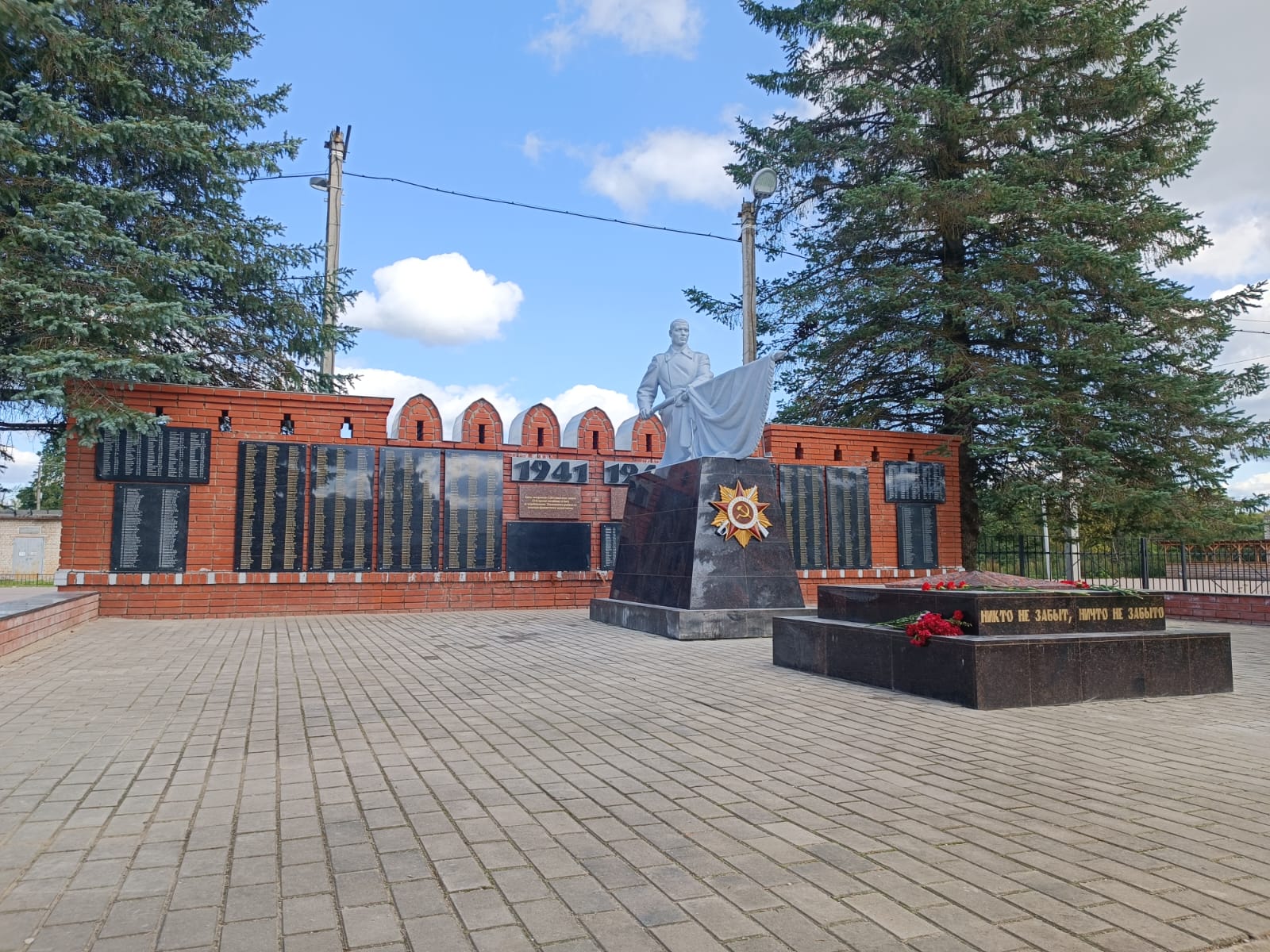 Братская могила 1294 воинов Советской Армии, погибших в 1941-1943 гг. в боях с немецко - фашисткими захватчиками
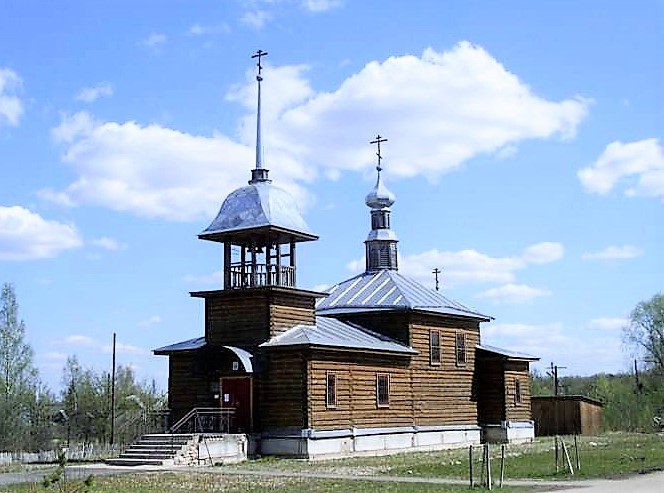 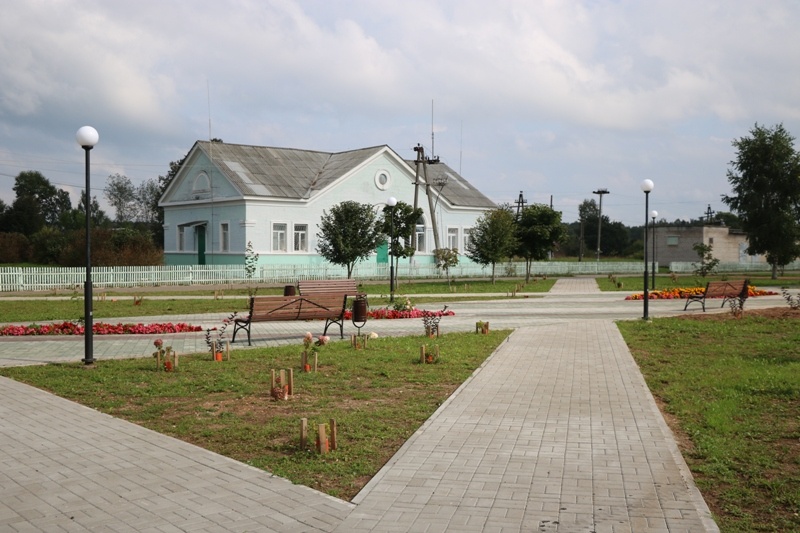 Спасибо за внимание!!!